JEUGDWERKING KFC DIEPENBEEK
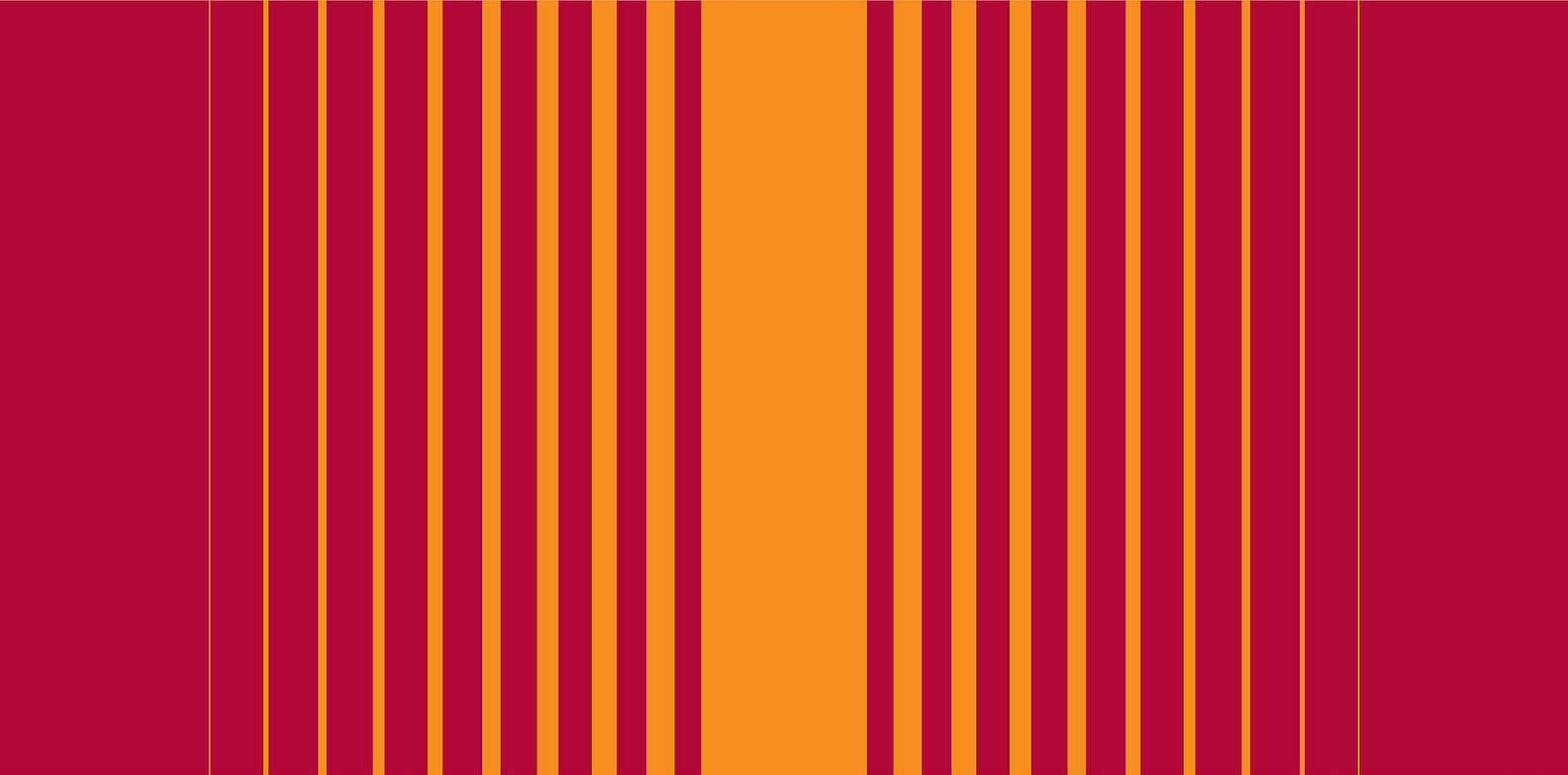 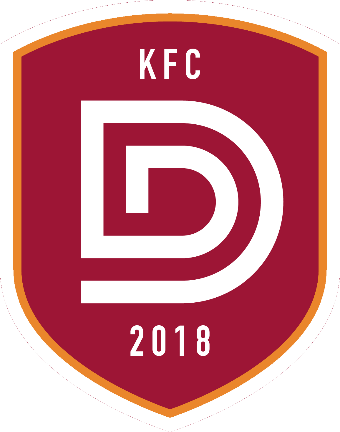 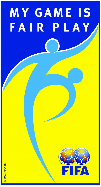 De tien geboden van de Fair-Play
1.	Speel sportief
2.	Speel altijd om te winnen, maar wees waardig in het verlies
3.	Volg de regels van het spel
4.	Respecteer je tegenstanders, je ploegmaats, de scheidsrechters, de officials, de trainers, 		de afgevaardigden, de vrijwilligers en de supporters5.	Eer de mensen die de goede naam van het voetbal verdedigen
6.	Promoot het voetbal
7.	Verwerp corruptie, doping, drugs, racisme, geweld en alle andere gevaren die de 	populariteit van onze sport kunnen schaden
8.	Help anderen om aan de negatieve verleidingen van gebod 7 te weerstaan
9.	Stel de mensen die onze sport in diskrediet brengen aan de kaak
10.	Verbeter de wereld dankzij het voetbal
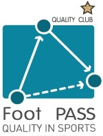 #onzejeugdonzetoekomst